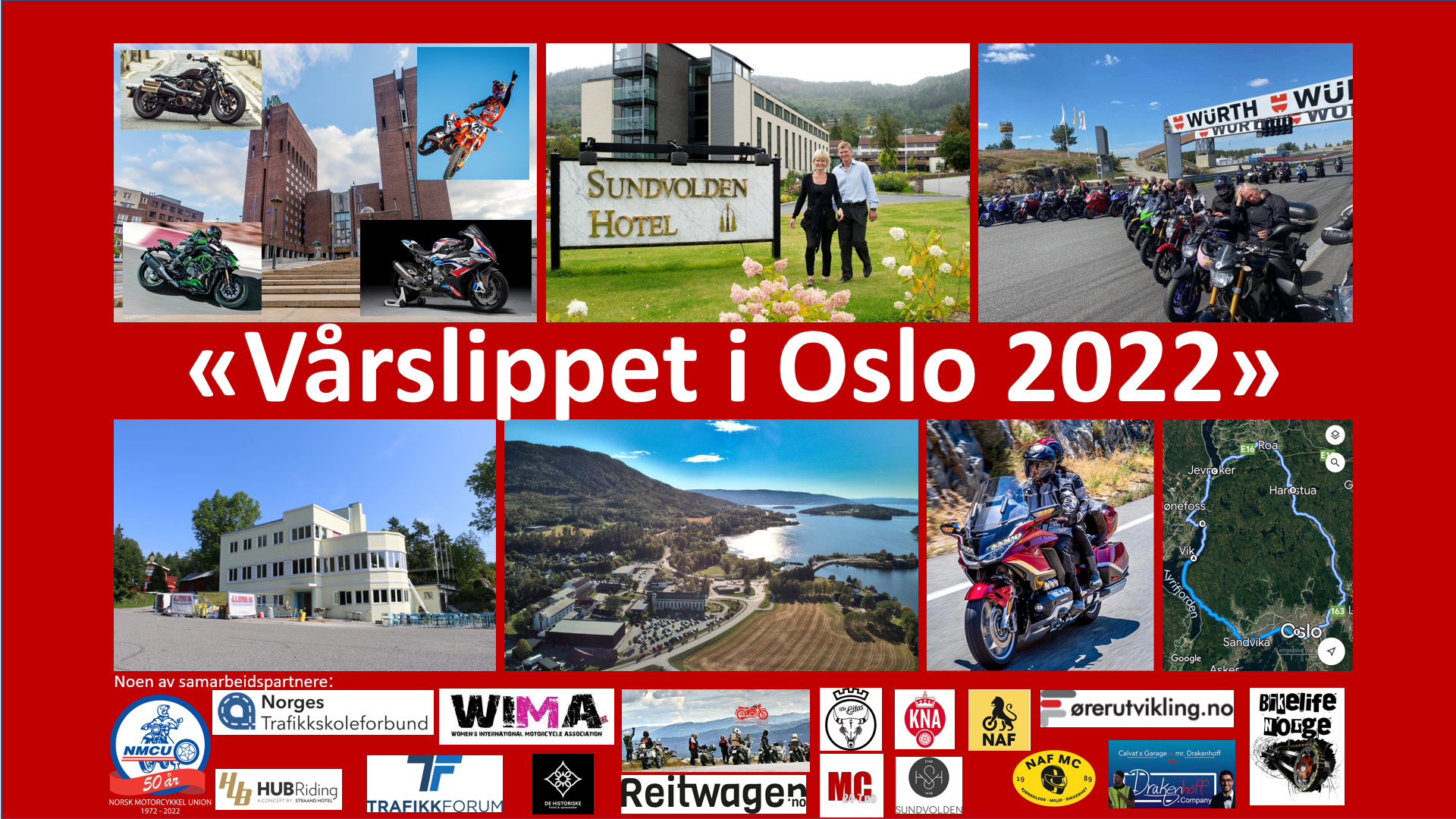 Kolonnetrasé
Estimert tidsskjema kortesje
Oppmøte Tyrigrava		
Avreise kortesje fra Tyrigrava	Kl 11:00
Passering påkjøring E-18 	Fra kl 11:10
Passering Operatunellen 	Fra kl 11:20
Passering Sandvika		Fra kl 11:35
Passering Sollihøgda		Fra kl 11:50
Ankomst Sundvolden		Fra kl 12:15

.
Trasé
182 km / 3,5 time kjøring
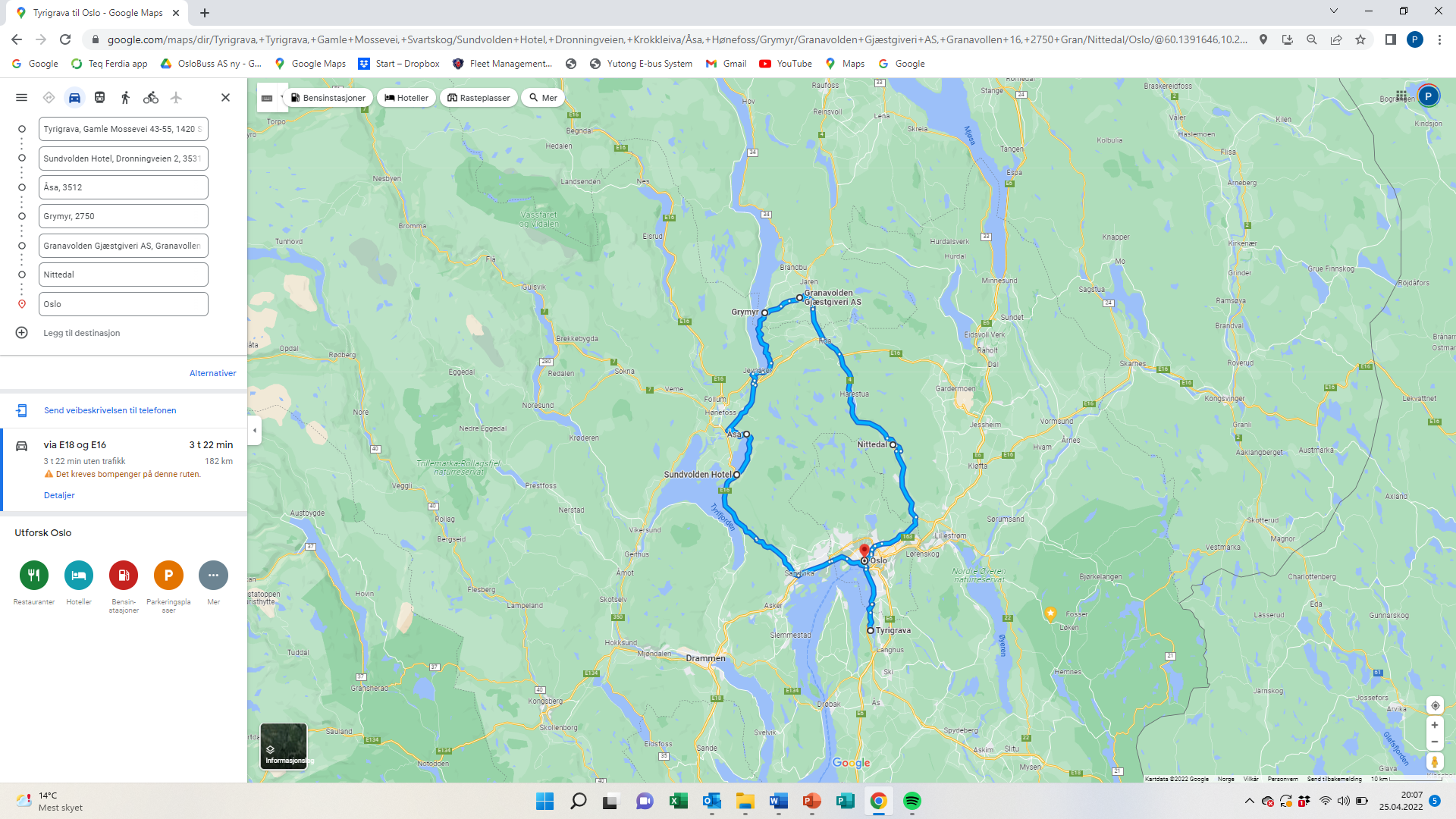 Kolonnetrasé
Tyrigrava – Mosseveien – E-18 – Sandvika – E-16 – Sollihøgda – Utvikstranda – Sundvolden
	57,5 km / 1 time og 15 min kjøretid
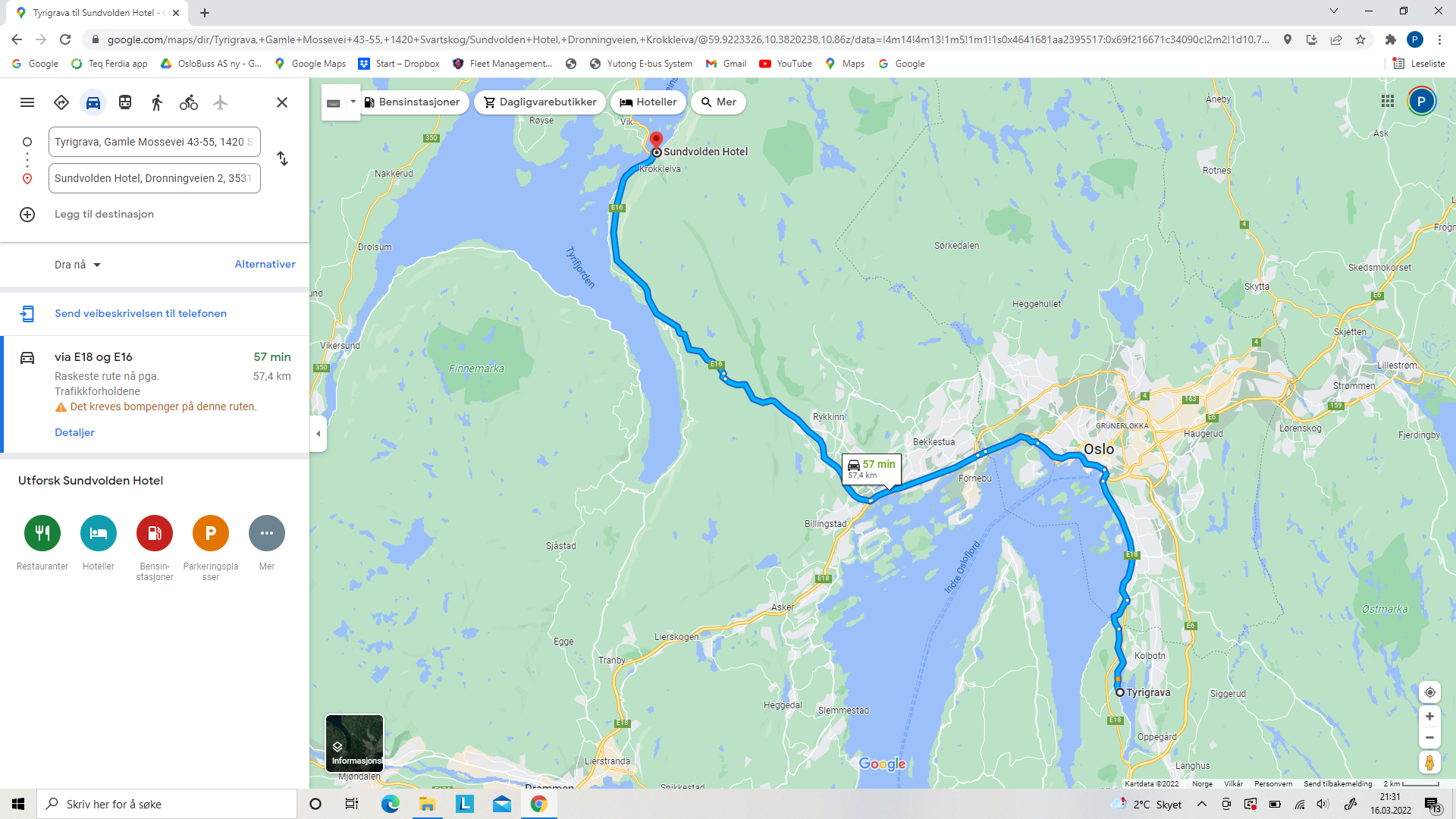 Sundvolden - Granavolden
Sundvolden – Åsaveien - Klækken – Jevnaker – Grymyr – Granavolden
50 km / 1 time kjøretid
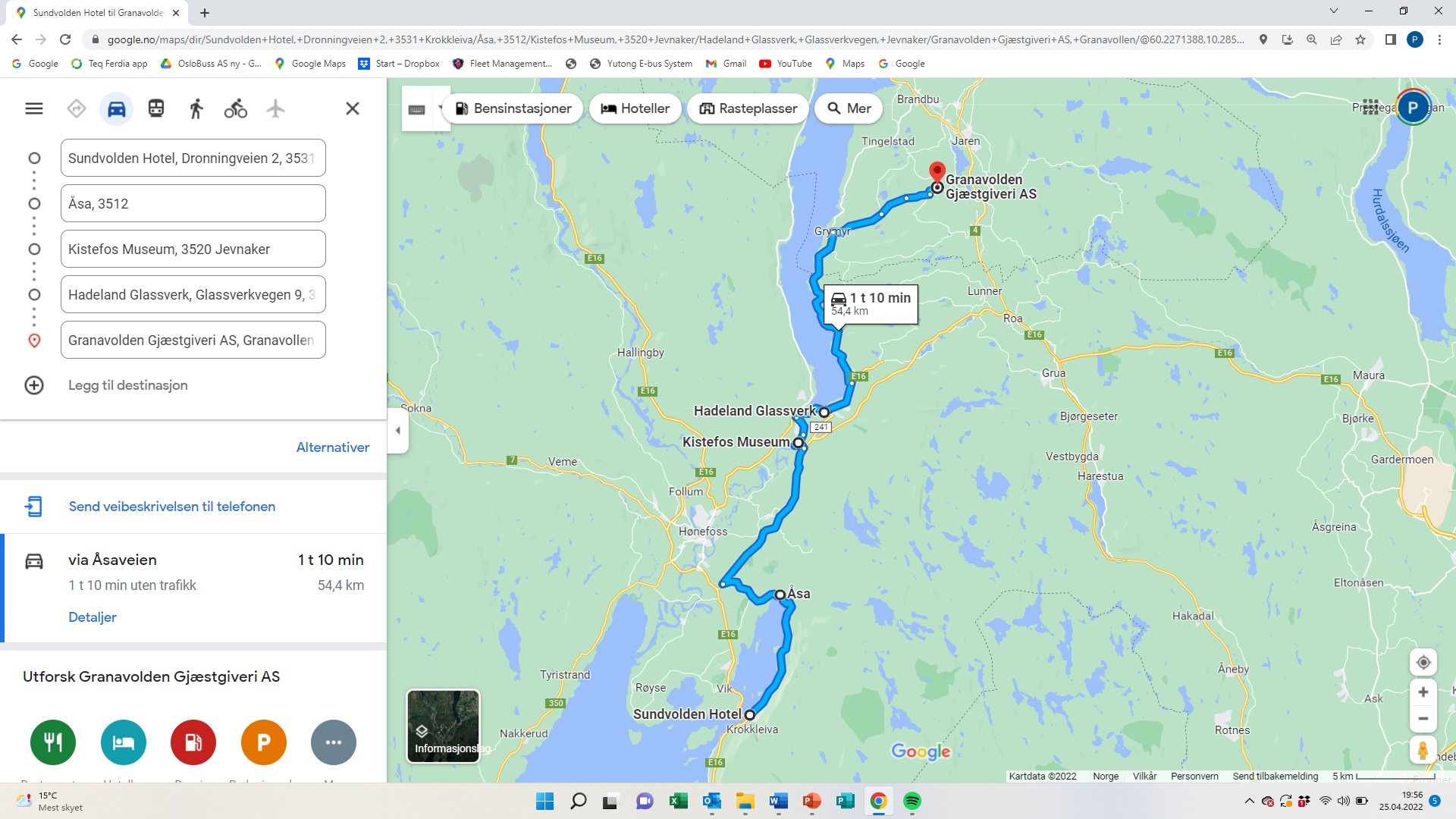 Granavolden - Oslo
Granavolden – Gran – Roa – Nittedal – Oslo
70 km / 1 time og 10 min kjøretid
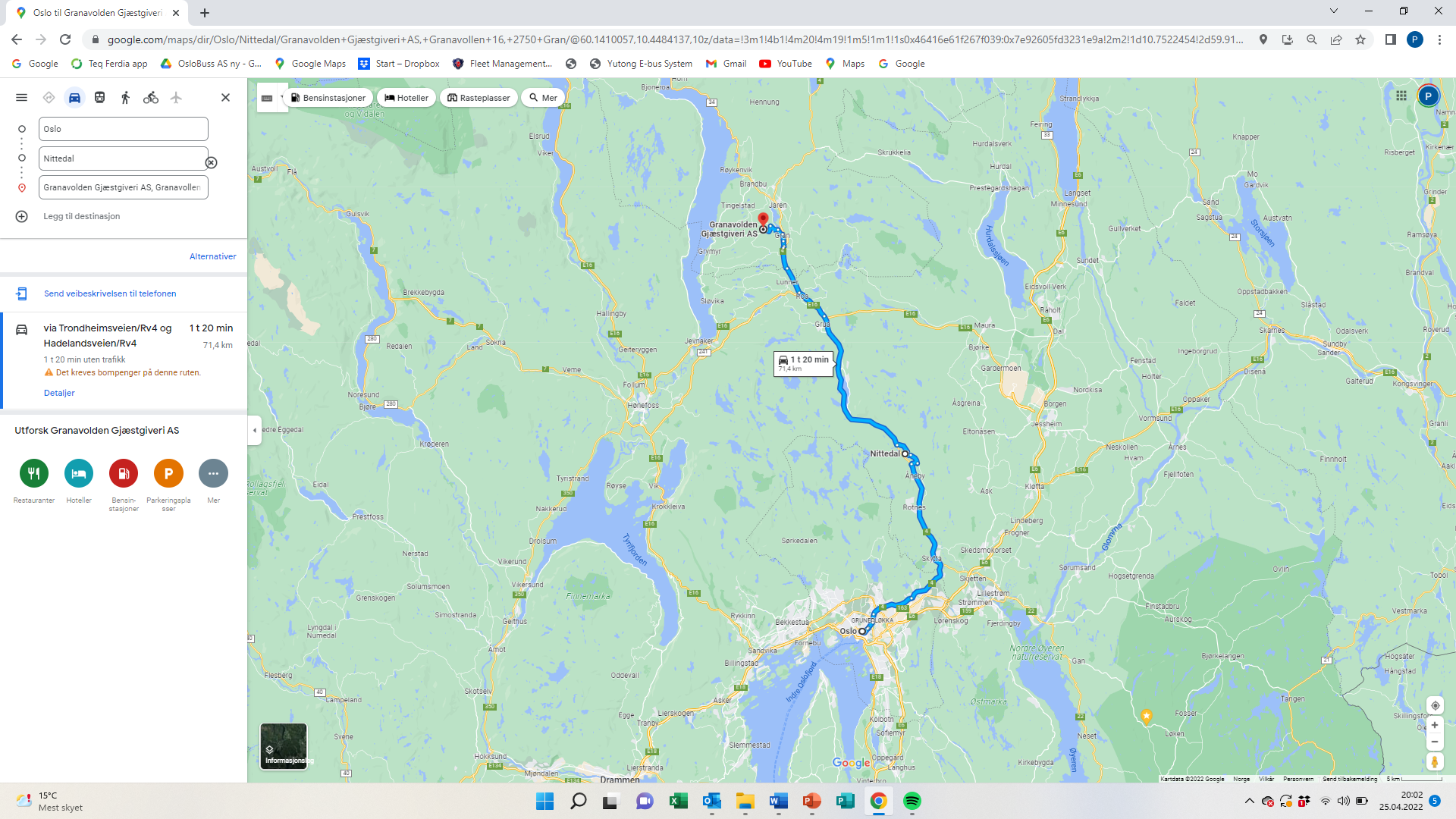 Sundvolden - Oslo
Sundvolden – Åsaveien - Klækken – Jevnaker – Roa – Oslo
100 km / 1 time og 50 minutter kjøretid
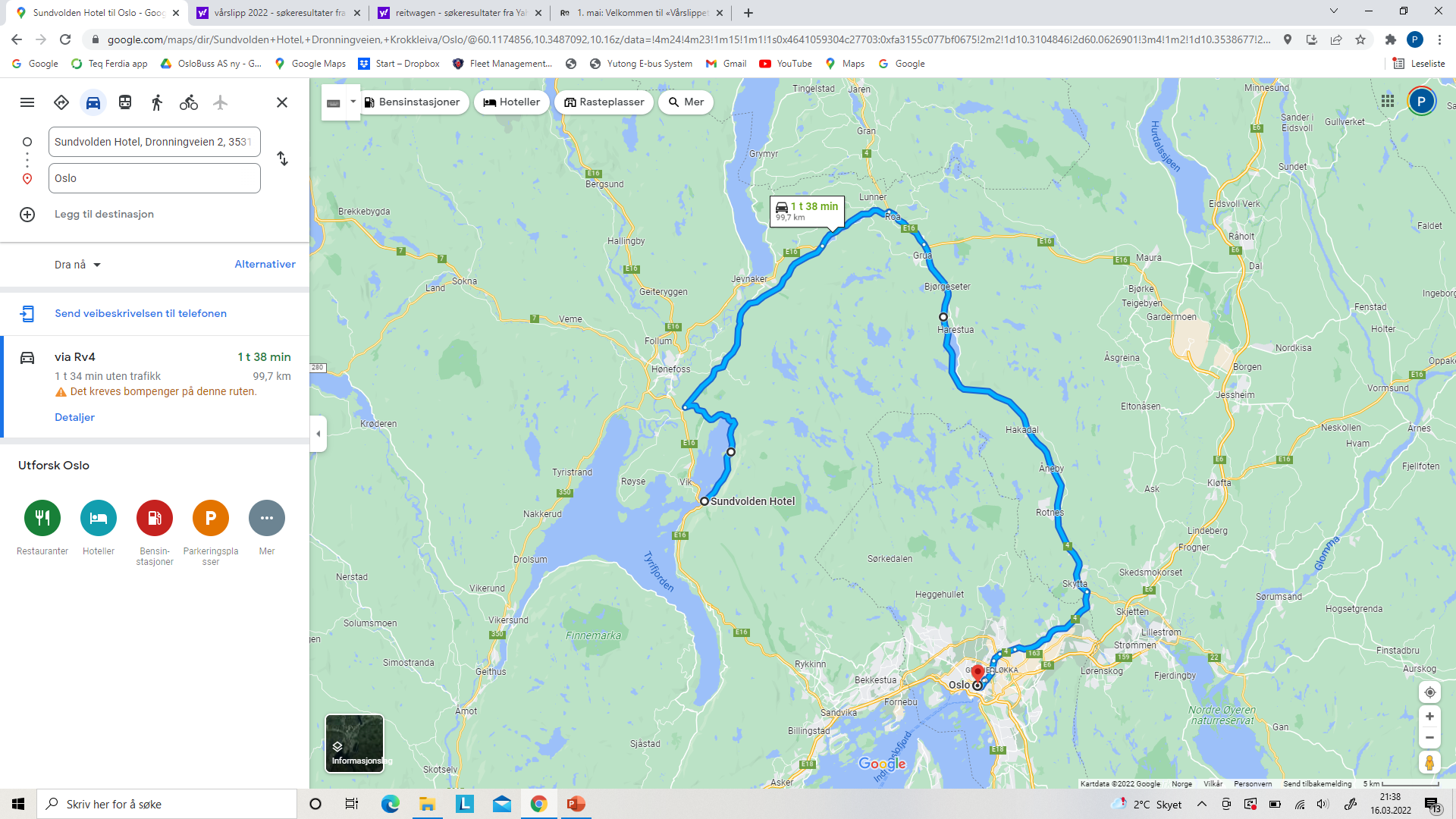